College of Engineering
	Temple University
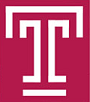 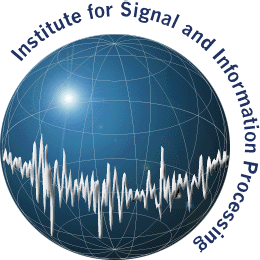 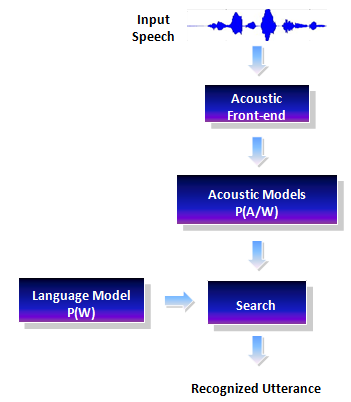 Variational Inference Algorithms for Acoustic Modeling Using the CALLHOME English and Mandarin Corpora
John Steinberg & Dr. Joseph PiconeDepartment of Electrical and Computer Engineering, Temple University, Philadelphia, Pennsylvania
Abstract
The focus of this work is to assess the performance of new variational inference algorithms for acoustic modeling in speech recognition: Accelerated variational Dirichlet process mixtures (AVDPM), collapsed variational stick breaking (CVSB, and collapsed Dirichlet priors (CDP). 
Historically, speech recognition performance is highly dependent on the data it was trained on. Systems trained on clean, studio recorded data do not generalize well when tested on data from audio collected from Youtube, telephone speech, or other noisy sources. These 3 algorithms can learn the underlying structure directly from the data and can potentially be used to improve speech recognition systems’ performance in a wider variety of test conditions.

This poster will discuss
Applications of speech recognition
A phonetic comparison of English vs. Mandarin 
Dirichlet Processes and variational inference algorithms
Preliminary comparisons to baseline recognition experiments
Speech Recognition Systems
English vs. Mandarin: A Phonetic Comparison
Probabilistic Modeling: DPMs and Variational Inference
An Example
Training Features:
# Study Hours
Age
Training Labels
Previous grades



How many classes are there? 1? 2? 3?
What is a phoneme?
Dirichlet Processes
 Model distributions of distributions
Can find the optimal number of classes automatically!
Mandarin
 # syllables: ~1,300 
 # phonemes: ~92 
Tonal Language
 4 distinct tones, 1 neutral

7 instances of “ma”
[1]
QUESTION: Given a new set of features, what is the predicted grade?
English
 # syllables: ~10,000
 # phonemes : ~42
 Non-Tonal Language
Speech Recognition Applications
Variational Inference
 DPMs require too many calculations
Variational inference is used to estimate DPM models
Other Applications
Auto/GPS
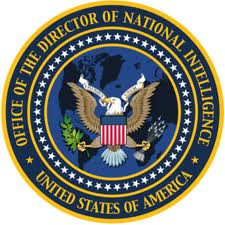 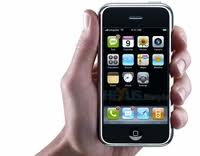 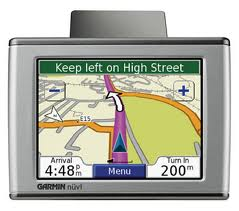 Translators
Prostheses
Language Educ.
Multimedia Search
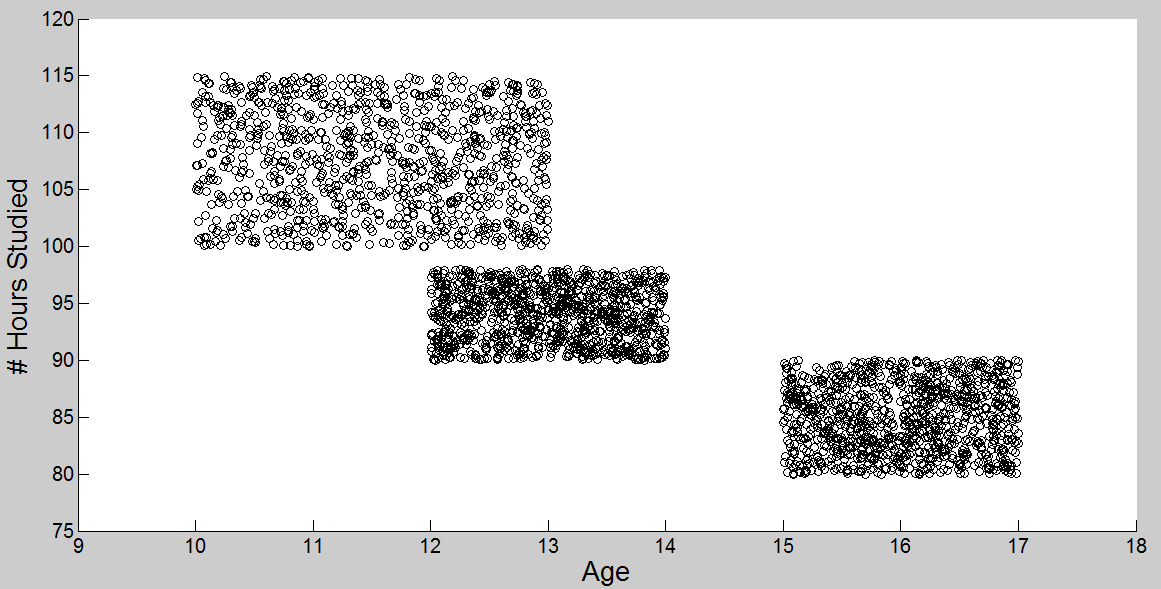 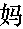 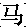 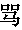 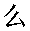 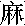 Mobile
Technology
National
Intelligence
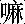 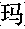 Variational Inference Results
Conclusions

These variational inference algorithms can find the underlying number of mixtures for each individual phoneme rather than applying the same number to all phonemes.
These variational inference algorithms yield comparable performance to GMMs but with significantly fewer mixtures
The discrepancy between Mandarin and English performance is most likely due to the number of class labels. 
Results can possibly be improved by reducing number of class sizes (i.e. phoneme labels).
References 
[1] Picone, J. (2012). HTK Tutorials. Retrieved from http://www.isip.piconepress.com/projects/htk_tutorials/
[2] Kurihara, K., Welling, M., & Teh, Y. W. (2007). Collapsed Variational Dirichlet Process Mixture Models. Twentieth International Joint Conference on Artificial Intelligence.

[3] Kurihara, K., Welling, M., & Vlassis, N. (2006). Accelerated Variational Dirichlet Process Mixtures. NIPS.

4] Frigyik, B., Kapila, A., & Gupta, M. (2010). Introduction to the Dirichlet Distribution and Related Processes. Seattle, Washington, USA. Retrieved from https://www.ee.washington.edu/techsite/papers/refer/UWEETR-2010-0006.html
The Data & Setup
Gaussian Mixture Models
CALLHOME English
Why English and Mandarin?
Phonetically very different
Can help identify language specific artifacts that affect performance
Goal: 	To create a new acoustic model that 				generalizes well for diverse datasets
CALLHOME Mandarin
CALLHOME English






*This experiment has not been fully completed yet and this number is expected to dramatically decrease
Corpora:
CALLHOME English, CALLHOME Mandarin
Conversational telephone speech
~300,000 (CH-E) and ~250,000 (CH-M) training samples respectively
42 (CH-E) and 92 (CH-M) labels respectively
CALLHOME Mandarin
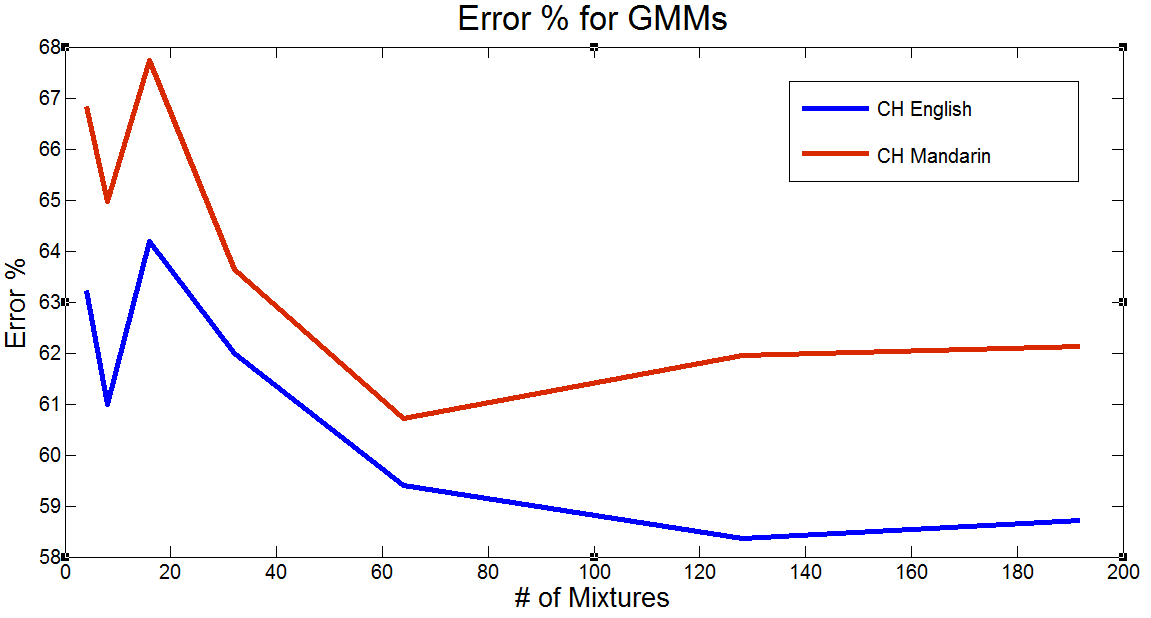 Basic Setup:
Compare results of DPMs to the more commonly used Gaussian mixture model
Find the optimal # of mixtures
Find error rates
Compare model complexity
[Speaker Notes: This poster template is from http://www.swarthmore.edu/NatSci/cpurrin1/posteradvice.htm.  It is free, free, free for non-commercial use.  But if you really like it, I’m always thrilled to get postcards from wherever you happen to be presenting your poster.  Or, send me cookies!  My kids made me put that last sentence in.  Have fun.  Sincerely, Colin Purrington, Department of Biology, Swarthmore College, Swarthmore, PA 19081, USA.  Email: cpurrin1@swarthmore.edu]